Do you believe enough to follow?

John 8.31-59
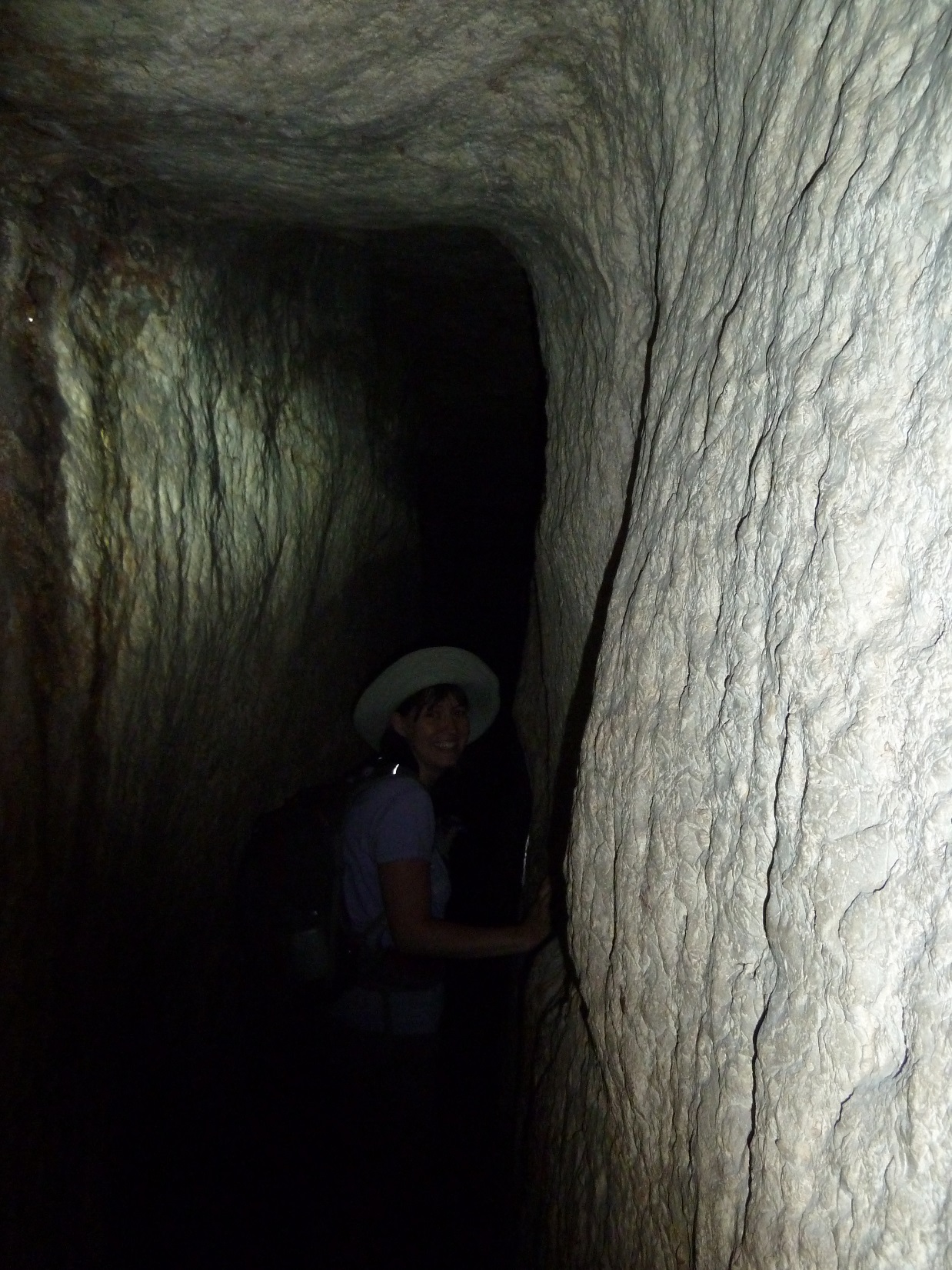 John 8.31-32 NET:   Then Jesus said to those Judeans who had believed him, “If you continue to follow my teaching, you are really my disciples and you will know the truth, and the truth will set you free.”

			“remain in my word”

true faith 		   true willingness to follow
John 8.31-32 NET:   Then Jesus said to those Judeans who had believed him, “If you continue to follow my teaching, you are really my disciples and you will know the truth, and the truth will set you free.”

			“remain in my word”

true faith 		   true willingness to follow

true disciples 
follow Christ,
thus will know the truth
and the truth will lead to freedom
gospel 		redemption
scripture		sanctification
John 8.33-34:  “We are descendants of Abraham,” they replied, “and have never been anyone's slaves! How can you say, ‘You will become free’?”  Jesus answered them, “I tell you the solemn truth, everyone who practices sin is a slave of sin.”

				ἀμὴν ἀμὴν = truly truly
John 8.33-34:  “We are descendants of Abraham,” they replied, “and have never been anyone's slaves! How can you say, ‘You will become free’?”  Jesus answered them, “I tell you the solemn truth, everyone who practices sin is a slave of sin.”

				ἀμὴν ἀμὴν = truly truly

practice of sin proves slavery to sin
	and further enslaves us to sin
John 8.35-36:  “The slave does not remain in the family forever, but the son remains forever. So if the son sets you free, you will be really free.”

Why is Jesus’ 
identity so important?
John 8.35-36:  “The slave does not remain in the family forever, but the son remains forever. So if the son sets you free, you will be really free.”

Why is Jesus’ 
identity so important?


				free to choose righteousness 
				free to choose to follow Jesus
				free to choose the light
John 8.37-40: “I know that you are Abraham's descendants. But you want to kill me, because my teaching makes no progress among you.  I am telling you the things I have seen while with the Father; as for you, practice the things you have heard from the Father!”  They answered him, “Abraham is our father!” Jesus replied, “If you are Abraham's children, you would be doing the deeds of Abraham.  But now you are trying to kill me, a man who has told you the truth I heard from God. Abraham did not do this!”
John 8.37: “I know that you are Abraham's descendants. But you want to kill me, because my teaching makes no progress among you.”


They respond favorably at first, 
but Jesus’ teachings make no lasting impact on them.
John 8.38: “I am telling you the things I have seen while with the Father; as for you, practice the things you have heard from the Father!”


NET:  a command to obey God

NIV:  a description of obeying Satan
John 8.39-40:  They answered him, “Abraham is our father!” Jesus replied, “If you are Abraham's children, you would be doing the deeds of Abraham.  But now you are trying to kill me, a man who has told you the truth I heard from God. Abraham did not do this!”
John 8.41-43: “You people are doing the deeds of your father.”  Then they said to Jesus, “We were not born as a result of immorality! We have only one Father, God himself.”  Jesus replied, “If God were your Father, you would love me, for I have come from God and am now here. I have not come on my own initiative, but he sent me. Why don't you understand what I am saying? It is because you cannot accept my teaching.”

“you are not able to hear my word”
 = they will not accept it, will not honor and obey it
John 8.44: “You people are from your father the devil, and you want to do what your father desires. He was a murderer from the beginning, and does not uphold the truth, because there is no truth in him. Whenever he lies, he speaks according to his own nature, because he is a liar and the father of lies.
John 8.44: “You people are from your father the devil, and you want to do what your father desires. He was a murderer from the beginning, and does not uphold the truth, because there is no truth in him. Whenever he lies, he speaks according to his own nature, because he is a liar and the father of lies. 


Satan…
introduced death into the world
has caused the death of some people
lied in the first temptation
promotes deception
John 8.45-47:  “But because I am telling you the truth, you do not believe me.  Who among you can prove me guilty of any sin? If I am telling you the truth, why don't you believe me?  The one who belongs to God listens and responds to God's words. You don't listen and respond, because you don't belong to God.”
John 8.48-51:  The Judeans replied, “Aren't we correct in saying that you are a Samaritan and are possessed by a demon?”  Jesus answered, “I am not possessed by a demon, but I honor my Father– and yet you dishonor me.  I am not trying to get praise for myself. There is one who demands it, and he also judges.  
I tell you the solemn truth, if anyone obeys my 			teaching, he will never see death.”

ἀμὴν ἀμὴν = truly truly			always have
							spiritual life
John 8.51:  “I tell you the solemn truth, 
if anyone obeys my teaching, 
he will never see death.”
ἀμὴν ἀμὴν = truly truly
always have spiritual life
now and in eternity
John 8.51:  “I tell you the solemn truth, 
if anyone obeys my teaching, he will never see death.”

“if anyone should keep my word.”

τηρέω = I keep / I guard
John 8.52-56:   Then the Judeans responded, “Now we know you're possessed by a demon! Both Abraham and the prophets died, and yet you say, ‘If anyone obeys my teaching, he will never experience death.’  You aren't greater than our father Abraham who died, are you? And the prophets died too! Who do you claim to be?”  Jesus replied, "If I glorify myself, my glory is worthless. The one who glorifies me is my Father, about whom you people say, ‘He is our God.’  Yet you do not know him, but I know him. If I were to say that I do not know him, I would be a liar like you. But I do know him, and I obey his teaching.  Your father Abraham was overjoyed to see my day, and he saw it and was glad.”
John 8.57-59:  Then the Judeans replied, “You are not yet fifty years old! Have you seen Abraham?” Jesus said to them, “I tell you the solemn truth, before Abraham came into existence, I am!”  
Then they picked up stones to 
throw at him, but Jesus hid 			ἐγώ εἰμι 
himself and went out from 
the temple area.
If you truly believe in Jesus as your savior,
then you will seek to obey and follow him,
so you will know the truth that will set you free.


							  go to Heaven
Faith			never taste death	  walk in light

		Obedience		

					Knowledge	

								Freedom